2025
ГОТОВИМСЯ К ОГЭ. РУССКИЙ ЯЗЫК
ИЗМЕНЕНИЯ, СТРУКТУРА, КРИТЕРИИ ОЦЕНИВАНИЯ
Изменения ОГЭ по русскому языку в 2025 году
Структура КИМ останется прежней, но изменения коснулись системы оценивания и формулировок отдельных заданий.
В заданиях 13.1, 13.2 и 13.3 последовательно использовано
понятие «пример» без разделения на пример-иллюстрацию и пример-аргумент. Теперь можно просто привести 2 любых примера.
Сняли ограничение на способы обращения к прочитанному
тексту. Экзаменуемый может использовать не только цитаты или ссылки на номера предложений, но и, например, сжатый
выборочный пересказ прочитанного.
В задании 13.1 цитату на лингвистическую тему заменили вопросом.
В соответствии с критериями оценивания в формулировку задания 13.3 включили возможность приводить экзаменуемым
примеры только из прочитанного текста. Но ввели ограничение
использования примеров из жизненного опыта, теперь не допускается обращение к таким жанрам, как комикс, аниме, манга, фанфик, графический роман, компьютерная игра.
Критерий «Смысловая цельность, речевая связность и
последовательность изложения» во всех форматах развёрнутого ответа переименован в «Логичность речи»; скорректировано
понятийное наполнение критерия «Композиционная
стройность».
Увеличили с 2 до 3 максимальное количество баллов по
критериям ГК1 «Соблюдение орфографических норм», ГК2
«Соблюдение пунктуационных норм», ГК3 «Соблюдение грамматических норм» и ГК4 «Соблюдение речевых норм».
Уменьшили с 10 до 8 количество баллов расхождения оценок
между двумя экспертами для выхода работы на третью проверку.
Теперь максимальный первичный балл за выполнение
экзаменационной работы по русскому языку — 37 (вместо 33 в
прошлом году).
Структура ОГЭ по русскому языку в 2025 году
Структура ОГЭ по русскому языку не изменилась по сравнению с 2024 годом.
Время экзамена 3 часа 55 минут
Задание №1 -
изложение
Всего 13 заданий
Задания №2-12 – с кратким
ответом
Задание №13.1-13.3 – сочинение.
Выбор одного из заданий
Сценарий работы с изложением
Первое прочтение:
Примерное время: 3-4 минуты
1.	Прослушайте текст.
Во время прослушивания текста делайте записи в черновике: определите его тему, основную мысль, для того чтобы далее составить план изложения.
Запишите те слова и словосочетания, которые несут в себе основную информацию, отражают тему текста и основную мысль.
Выделите микротемы.
Текст изложения прослушивается 2 раза с интервалом 5-6 минут
Во время перерыва:
Осмыслите содержание текста, выясните для себя, какую
информацию пропустили или не поняли.
Кратко запишите последовательность абзацев, то есть ход рассуждений автора или хронологию событий.
В каждом абзаце оставьте место, чтобы при втором прослушивании записать основные моменты.
Второе прочтение:
Вносите дополнения в предварительные записи изложения.
Отредактируйте первичный план, проверьте правильность
выделения абзацев..
Примерное время: 10-15 минут
.
Корректировка черновика:
Допишите все сокращенные слова, дополните текст и перечитайте его.
Используйте приемы сжатия, где это возможно, и запишите получившийся текст.
Пересчитайте слова. Их должно быть минимум 70.
Примерное время: 5-10 минут
.
Проверка грамотности:
Отметьте повторы, проверьте орфографию и пунктуацию,
построение предложений.
Подчеркните все слова, в написании которых сомневаетесь.
Проверьте их по орфографическому словарю.
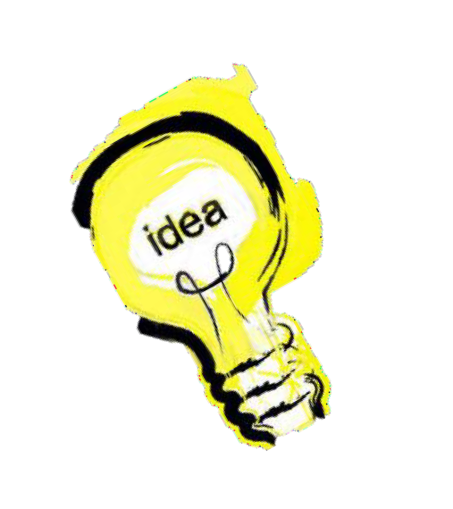 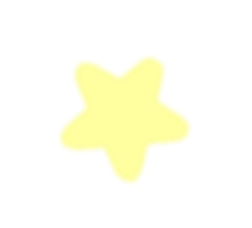 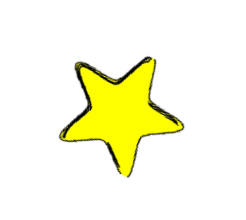 Получи максимум
баллов
Лайфхаки
1.
В ОГЭ по русскому языку микротема равна абзацу. Обычно в тексте 3 абзаца. Текст примерным объемом 200 слов.
Микротемы скрываются в первом или последнем абзаце предложения.
2.
Нам лишь кажется что, когда с нами что-то случается, - это уникальное
явление, единственное в своем роде. На самом деле нет ни одной проблемы, которая уже не была отражена в мировой литературе.
Любовь, верность, ревность, измена, трусость, поиски смысла жизни – все это уже когда-то кем-то было пережито, передумано, найдены
причины, ответы запечатлены на страницах художественной
литературы. Дело за малым: бери и читай и всё найдешь в книге.
Можно не записывать вводные слова, ряды однородных членов.
3.
Тексты изложения на экзамене будут из открытого банка ФИПИ.
4.
Орфографию в изложении можно проверить по словарю.
5.
Критерии оценивания по ФИПИ
Изложение

Объём сжатого изложения не менее 70 слов, но и не более 100. Здесь вы должны передать все три микротемы, поместить каждую в отдельный абзац и применить в каждом абзаце какой-нибудь способ сжатия.
Максимальное количество баллов за сжатое изложение
— 6.
ИК1. Содержание изложения
ИК2. Сжатие исходного текста
Критерии оценивания по ФИПИ
ИК3. Логичность речи
Оценка грамотности
Все письменные задания оцениваются не только по структуре и содержанию, но и по критериям грамотности:

Орфография.

Пунктуация.

Грамматика.

Речь.

Фактическая точность.
Критерии оценивания заданий с кратким ответом

Тест

Каждое задание 2-12 оценивается в	балл. Ответ
должен быть записан в той форме, которая требуется в инструкции	к заданию.
В заданиях №2,3, 5-7, 10,11 порядок следования
символов при записи ответов значения не имеет.
Порядок записи символов при записи ответов на задание №4 имеет значение.
Критерии оценивания по ФИПИ
Сочинение
Финальное задание экзамена по русскому языку — это
сочинение-рассуждение. Задание на выбор:
Критерии оценивания по ФИПИ
Критерии оценивания по ФИПИ
Критерии оценки грамотности и фактической точности
Обратите внимание:
эти критерии относятся и к изложению, и к сочинению.
Если в изложении и сочинении есть ошибки
— они суммируются.
Проверяющий оценивает письменную речь
ученика в целом.
Максимум
13 баллов
Не пытайтесь выдать за сочинение
переписанный или пересказанный
текст из задания такую работу
оценят в 0 баллов